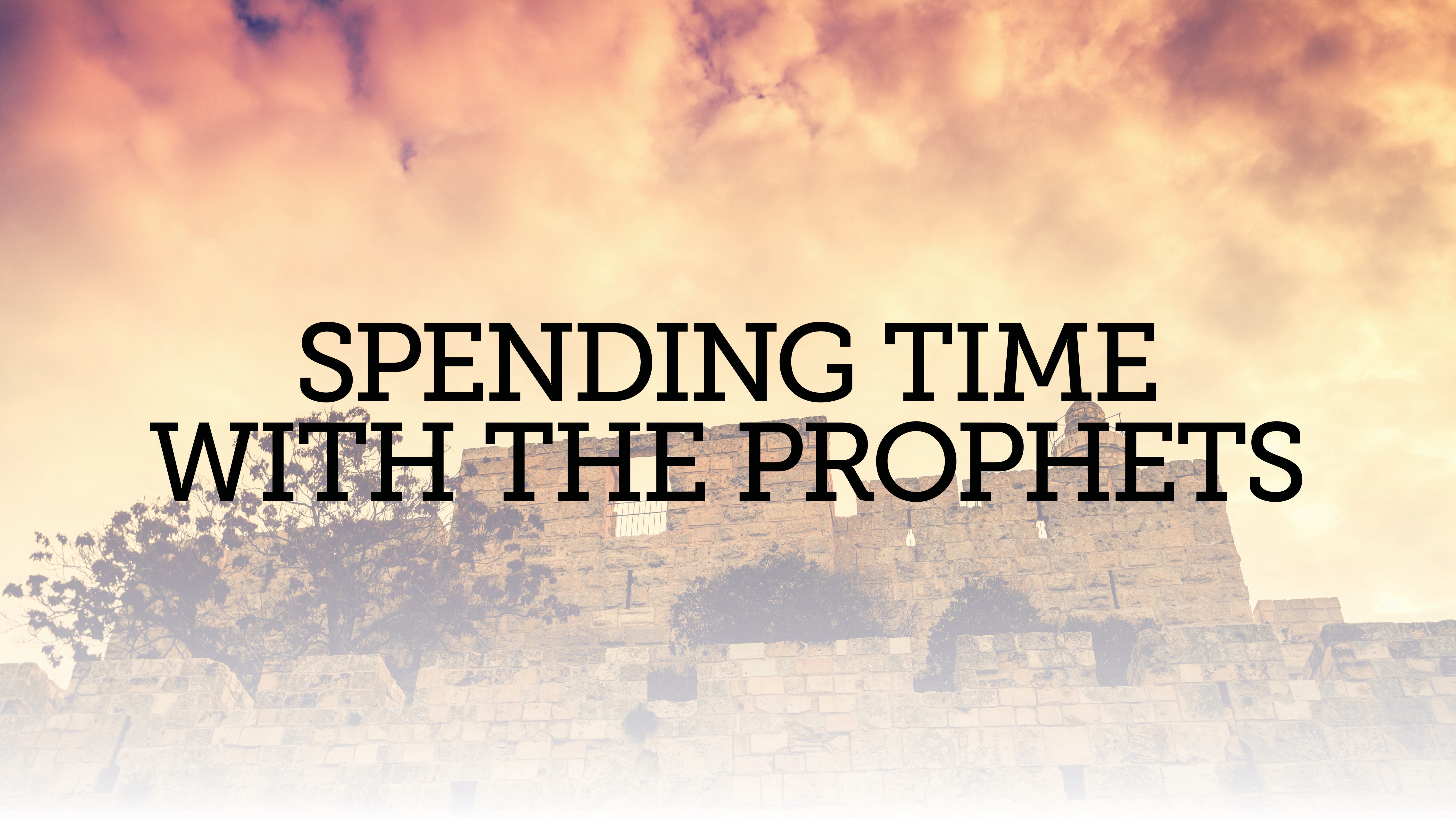 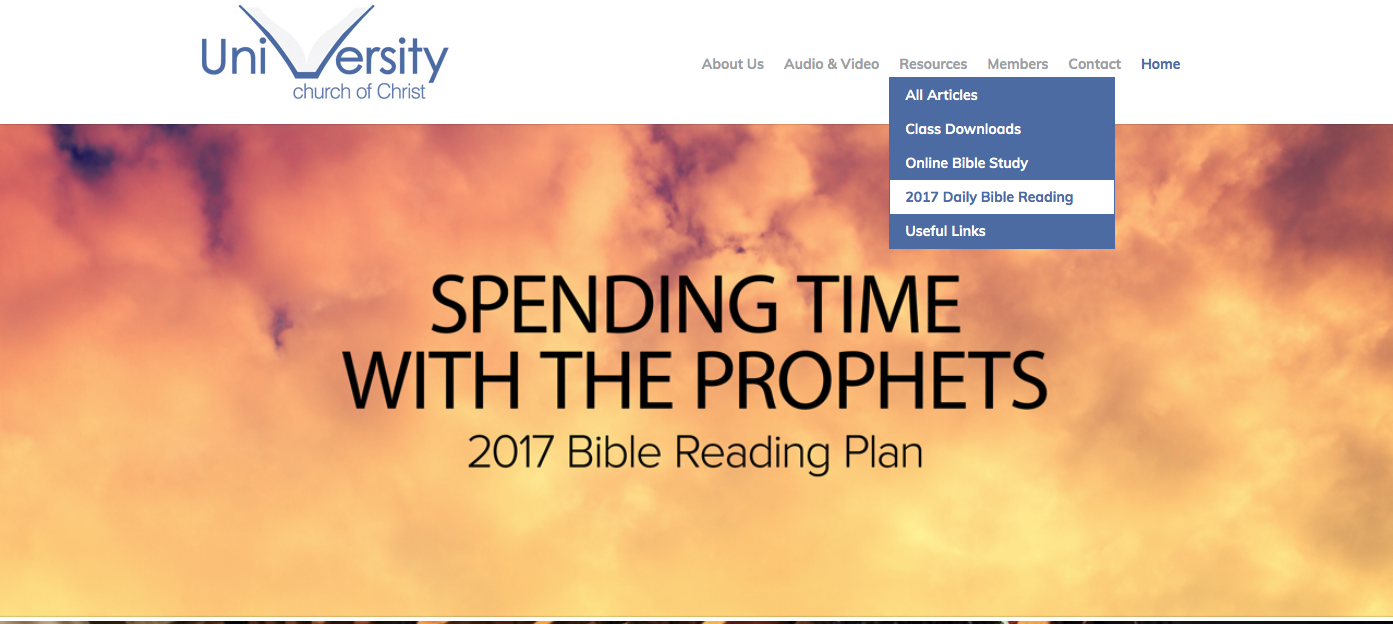 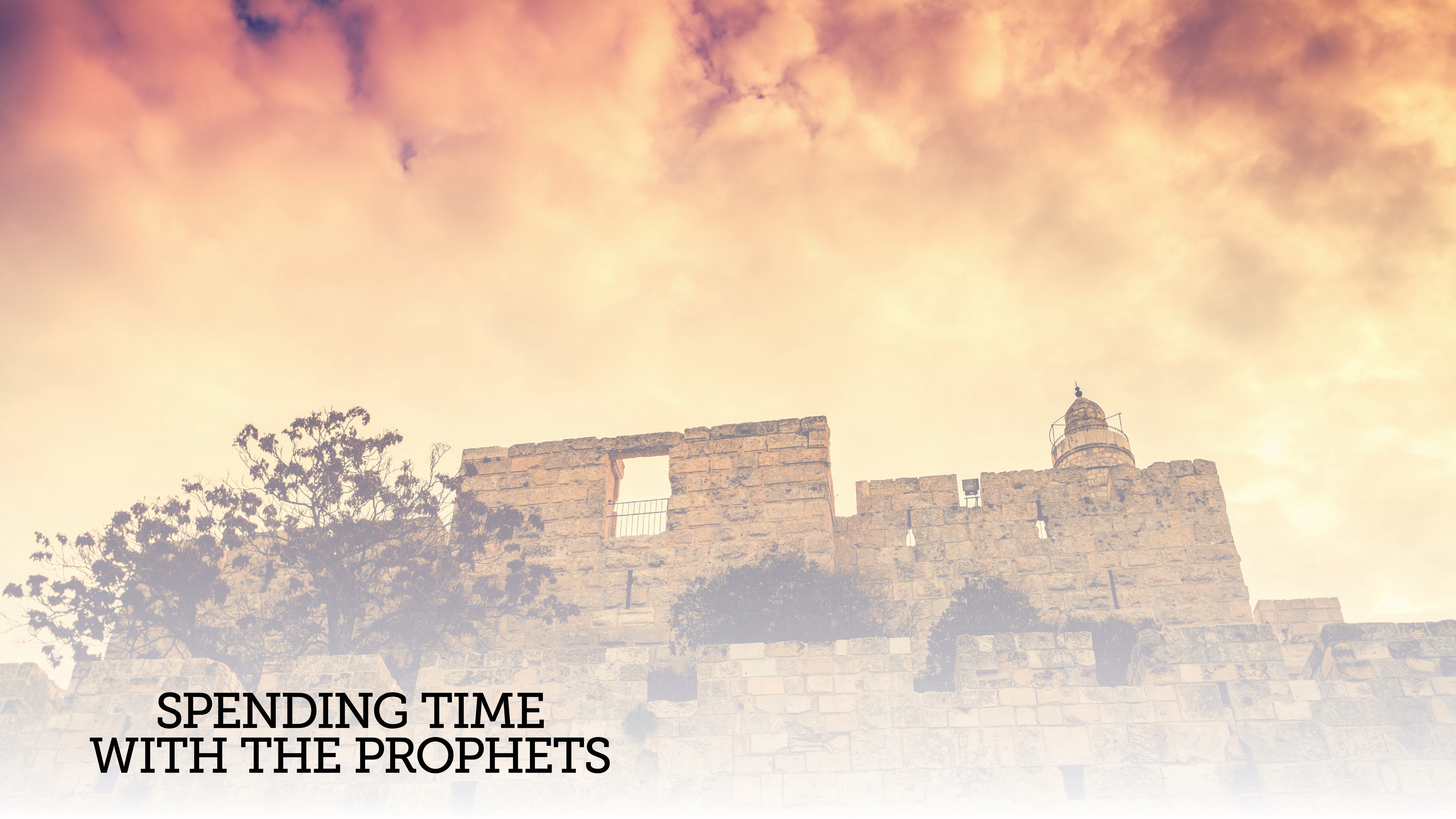 “When the prophets, Haggai the prophet and Zechariah the son of Iddo, prophesied to the Jews who were in Judah and Jerusalem in the name of the God of Israel, who was over them, then Zerubbabel the son of Shealtiel and Jeshua the son of Jozadak arose and began to rebuild the house of God which is in Jerusalem; and the prophets of God were with them supporting them.” (Ezra 5:1–2)
the book of Zechariah
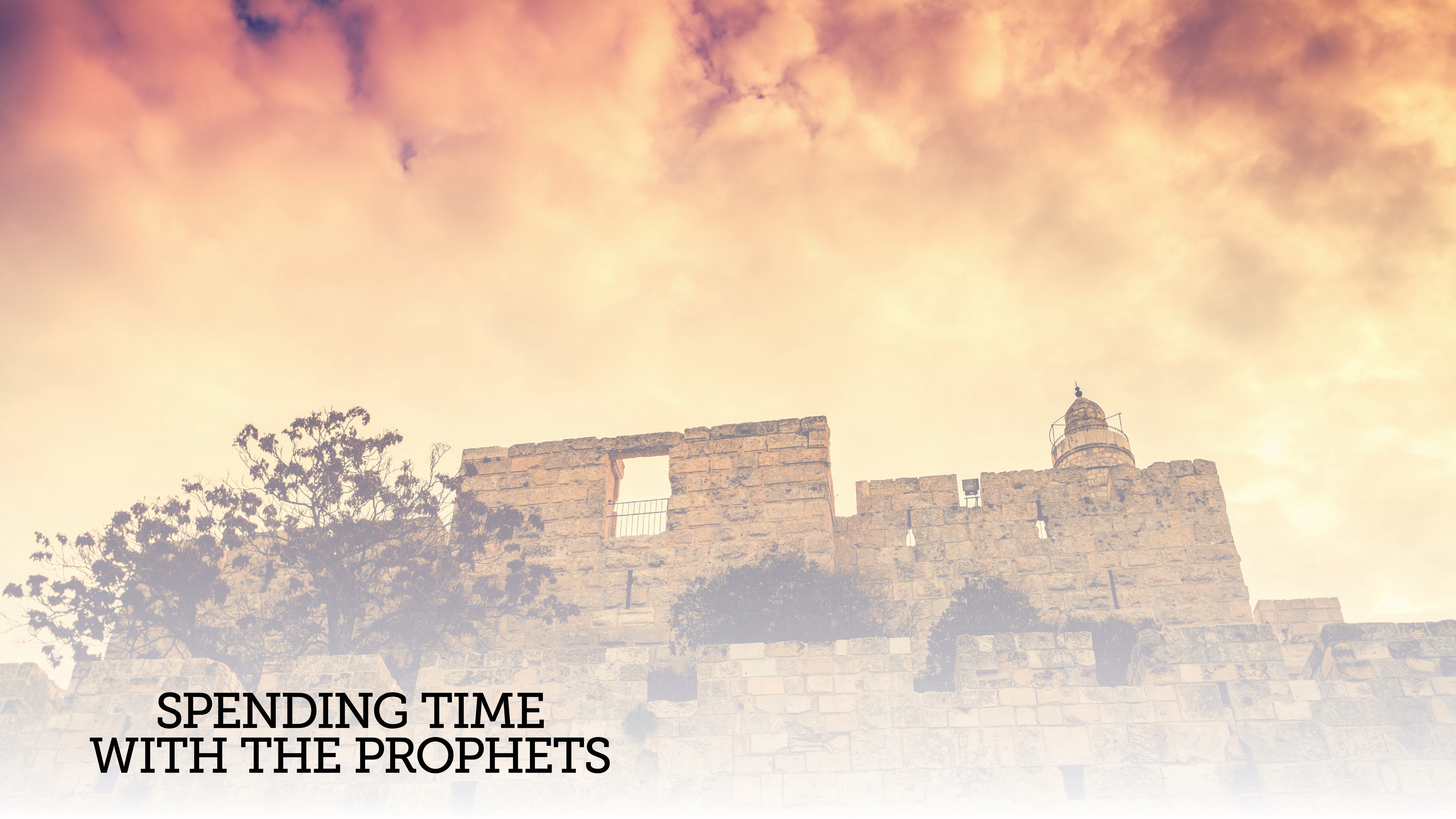 Call for the people to return to God (1.1-6)
Visions giving present comfort and promising future blessings (1.7-6.15)
Questions about fasting; God’s answer (chapters 7-8)
Destruction of the nations; deliverance for God’s people (chapters 9-11)
Spiritual Jerusalem: holy and indestructible (chapters 12-14)
the book of Zechariah